Dark
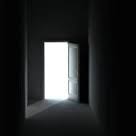 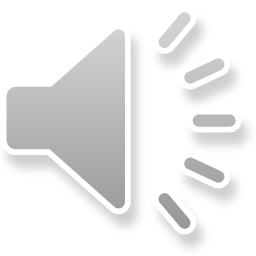 Ball
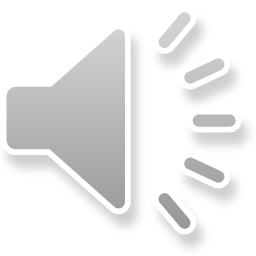 Material
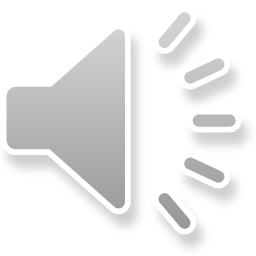 special
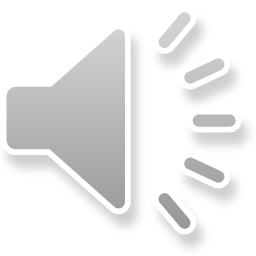 Heavy
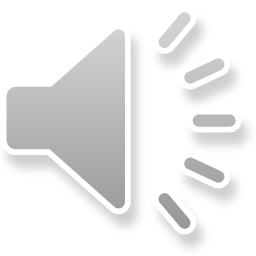 Fine
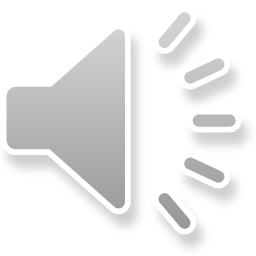 Pair
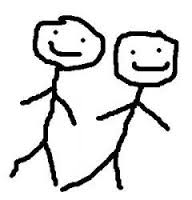 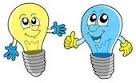 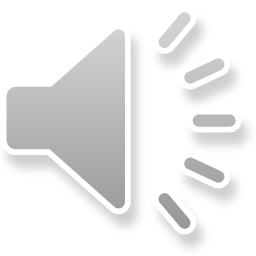 Circle
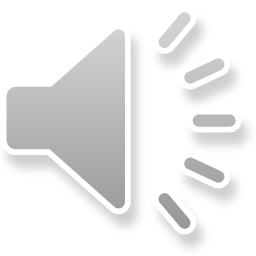 Include
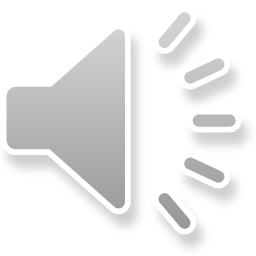 Built
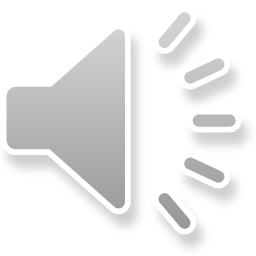 Thank  you